Equine Medicine Overview
SHAH Explorer Program
Large animal medicine is very different from the typical small animal medicine.
A horse has its own room and board at a local stable that can cost several hundred dollars a month! 
They also require a lot of feed, such as different grains as well as grass to graze in 
 Horse shoes which need to be replaced by a specialist every 6 months or less if needed. This alone can cost up to 150 dollars each time!
 Of course the cost difference isn't the only difference between small animals and horses.
Their anatomy is very different.
Have you ever seen a horse throw up or belch? That's because they can’t! 
Their esophagus is made of just smooth muscle making the mouth a one way road for anything that the horse intakes. 
This is why it is important to not let your horse drink too much water after a long workout and to watch what the horse grazes on. 
With the inability to vomit, horses can be affected by some serious complications such as  abdominal pain. 

If nothing can come up and the back end is blocked then that makes for a very uncomfortable horse!
Do horses need vaccines?
Horses also get vaccinated just like dogs and cats but they have some different vaccinations. 
Rabies is still the same, all warm blooded animals get vaccinated against rabies every year. 
Some others include Equine Influenza, and West Nile Virus. 
Horses can cause canine flu! The virology has been traced back to horses that first spread this flu virus to the racing Greyhounds in Florida and has now made its way up to Georgia. 
So not only is it important to vaccinate your dog and cat, but it is also equally important to vaccinate your horse too.
The life of a large animal vet
Being a large animal veterinarian is also very different. 
They have more demand on their shoulders. Not only do they have to be physically capable of handling horses, (just think of the simple things we do with cats and dogs and imagine that same procedure on a horse!) but they also need to make themselves available at the horse owners beck and call. 
Most veterinary hospitals for dogs and cats have a closing time where the veterinarians can go home from work and relax, with horses and other large animals there are no hospitals to take your horse to unless it is a university that specializes in large animal medicine (UGA is one of them). 
The veterinarians make house calls and travel out to barns to see their patients and if a horse gets sick in the middle of the night, the only person to call to help is that vet who is probably asleep! 
So, while being a large animal veterinarian is very fun, exciting and very rewarding, it is very demanding, both physically and mentally.
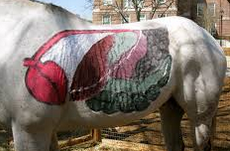